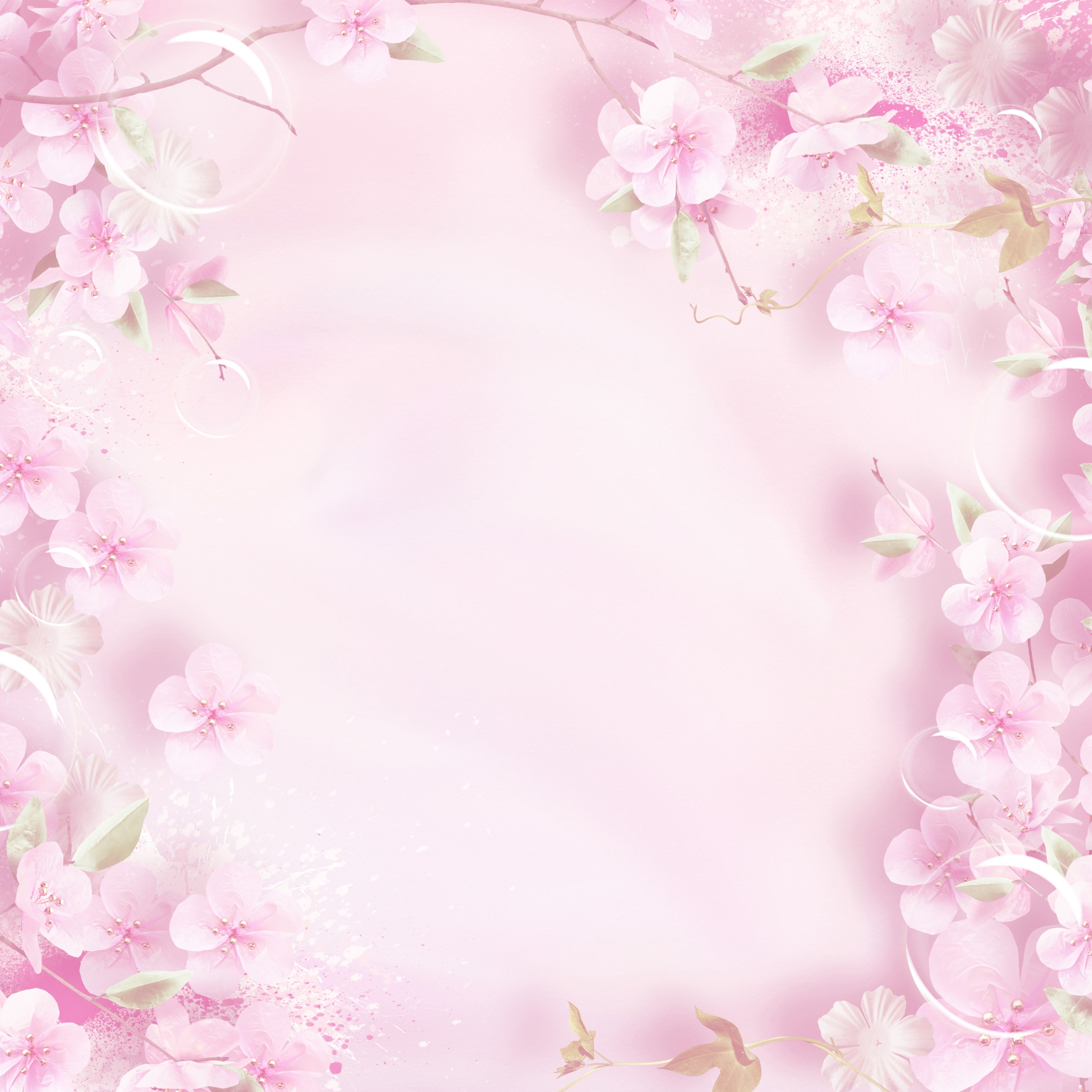 Проект на тему «Мир насекомых»в младшей группе (3-4 лет)по предмету экология
Составила Большакова Екатерина Викторовна
Воспитатель МБДОУ Детский сад общеразвивающего вида №17 «Лебёдушка»
Уровень образования; Дошкольное
Предмет: Экология
Целевая аудитория: Воспитатель, методист.
Тип ресурса: проект.
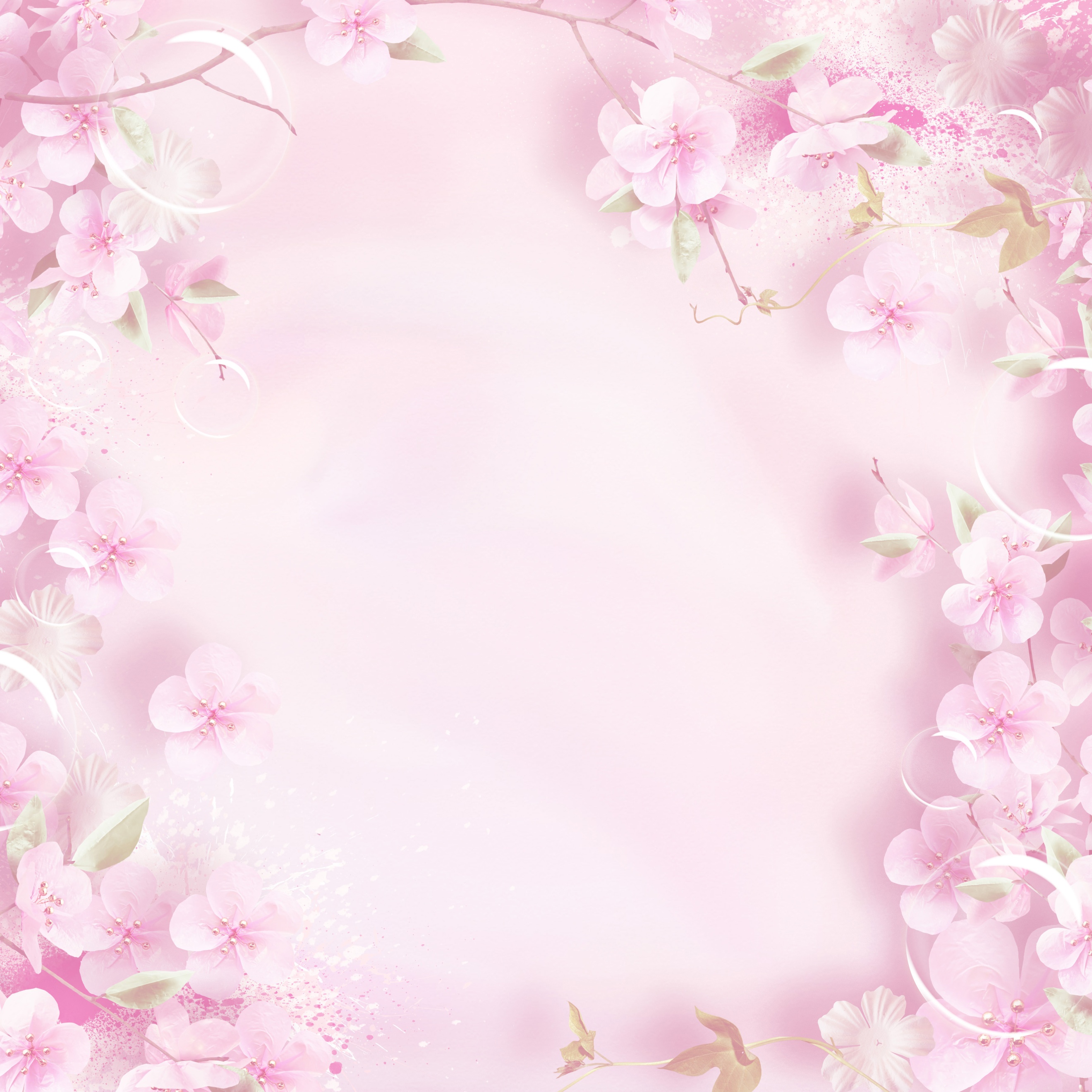 Содержание
Актуальность выбранной темы
Методический паспорт
Задачи проекта
Краткое описание проекта
Сотрудничество с семьёй
Необходимые материалы
Предполагаемый результат
Предполагаемый продукт проекта
График работы над проектом: первый этап - организационный (3 дня)
Второй этап-Осуществление деятельности (3 нед.)
Третий этап - Итоговый  выставка творческих работ детей, книжек малышек о насекомых совместно с родителями, выпуск газеты  «Маленькие  насекомые»
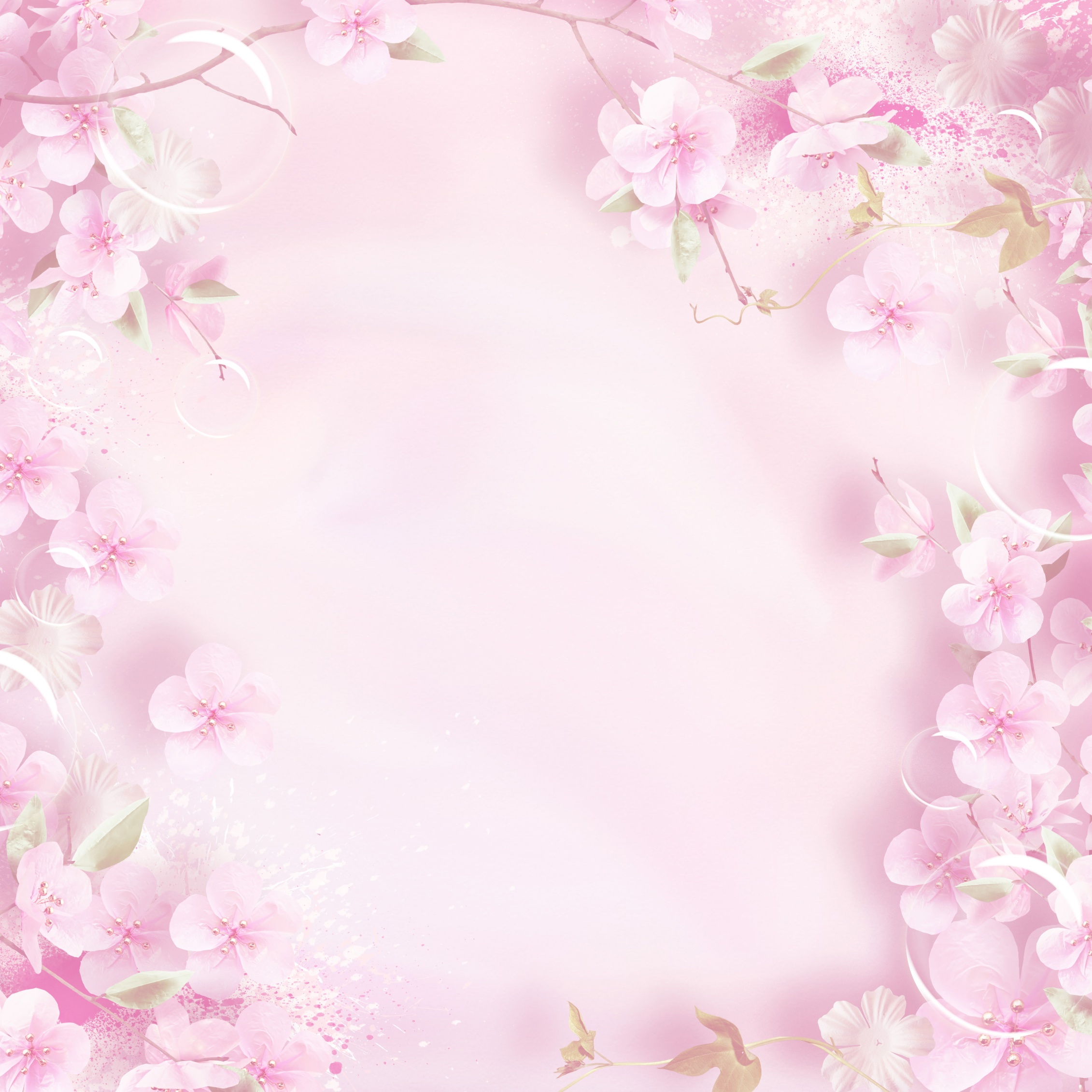 Задачи проекта
Задачи:
Развивать навыки исследовательской деятельности
Развитие познавательных интересов и активности в  процессе взаимодействия с природой
Развитие эмоциональной отзывчивости к миру и доброжелательности к природе
Дать знания о своеобразии и неповторимости каждого живого существа
Воспитать бережное отношение к насекомым
Развитие эстетических чувств детей,  творческих способностей.
Развивать мелкую моторику за счёт изобразительной деятельность и работы с природным материалом.
Развитие связной речи
Вопросы проекта:
Виды насекомых
Какой вред наносят насекомые?
Какую пользу приносят насекомые?
Зачем нужны насекомые?
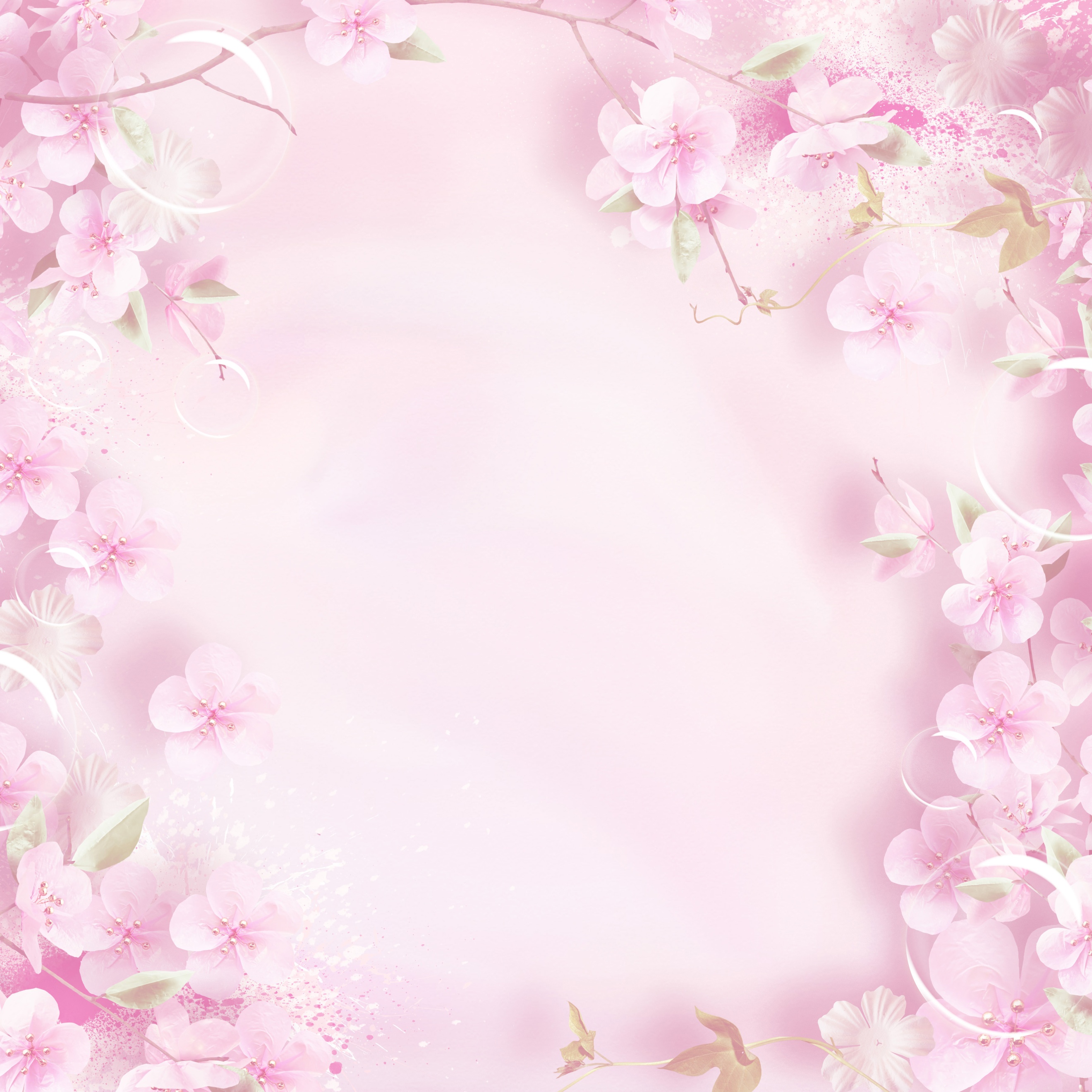 Сотрудничество с семьёй
Информация в родительском уголке «Опасные насекомые, первая помощь при укусах», «Как привить любовь к природе»
Изготовление поделок.
Подбор стихов, пословиц, народных примет связанных с насекомыми.

Необходимые материалы
Иллюстрации насекомых, 
фотоаппарат,
Пластиковые игрушки, 
 увеличительное стекло, 
цветная бумага, картон,
 пластилин, стеки, 
кисточки для клея и рисования
альбомные листы, краски гуашь и акварель, 
пинцет,  
Клей, ножницы, 
прозрачные баночки разного размера, 
ватные палочки,
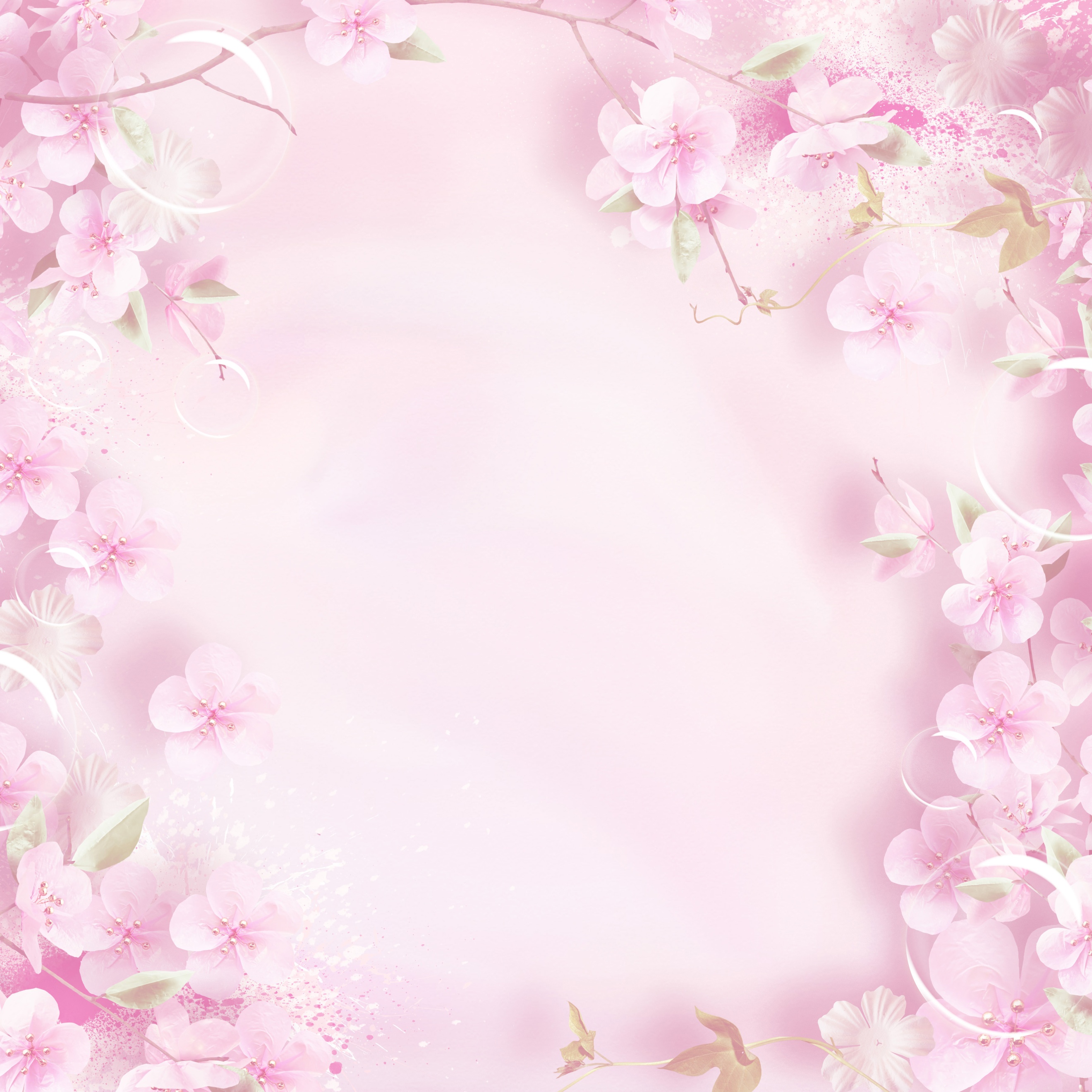 Предполагаемый результат
Дети должны знать и называть насекомых  (бабочка, муравей, жук, пчела, кузнечик, паук, гусеница, червяк…)
Иметь простейшие представления о некоторых особенностях внешнего вида (форма тела, количество ног, наличие крыльев)  
Способах передвижения (прыгает, летает, бегает, ползает)  
Издаваемых звуках (жужжит, стрекочет),
  Где и как зимуют насекомые
Знать о пользе или вреде, которую приносят людям и растениям
Находить сходства и различия